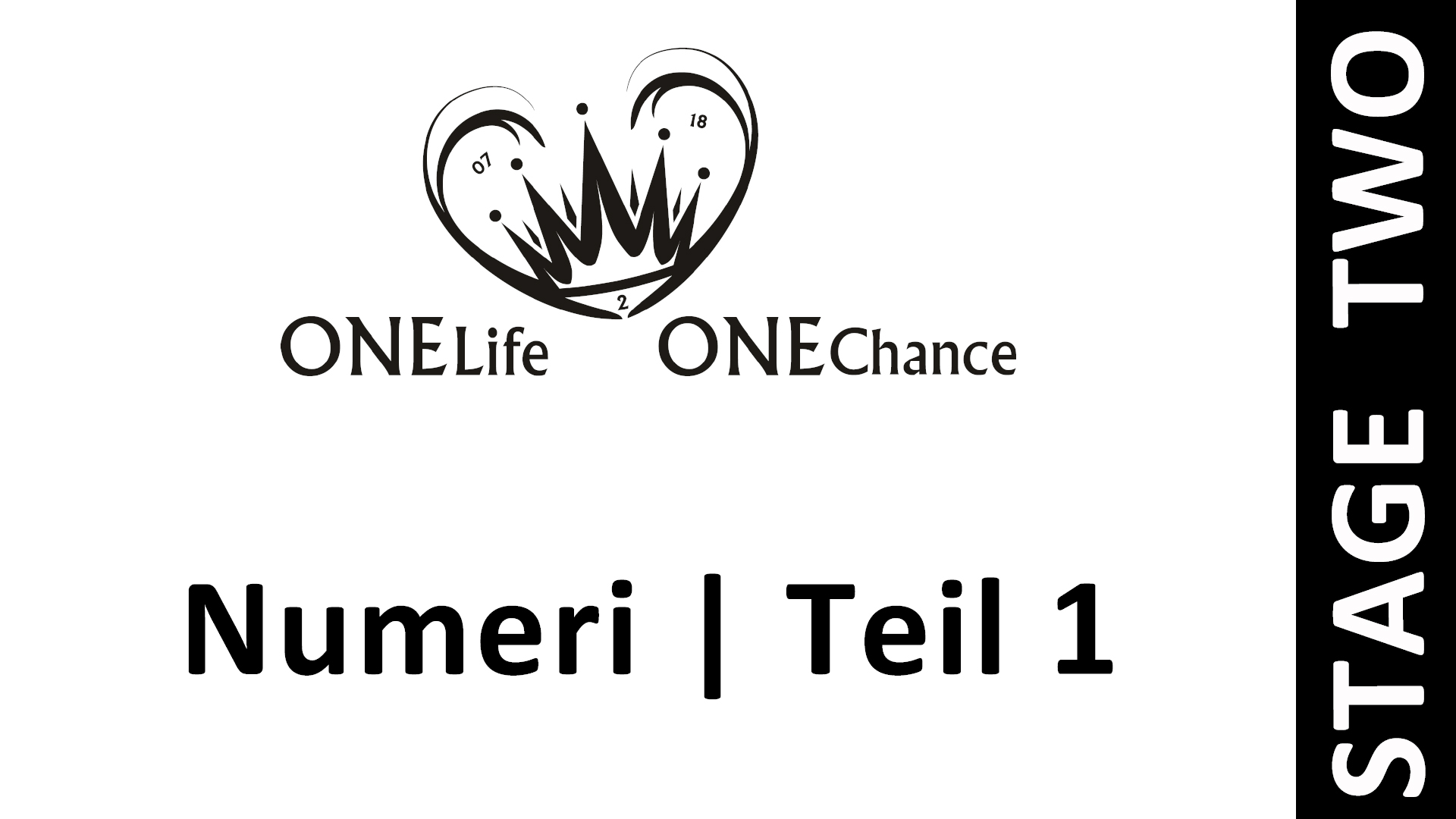 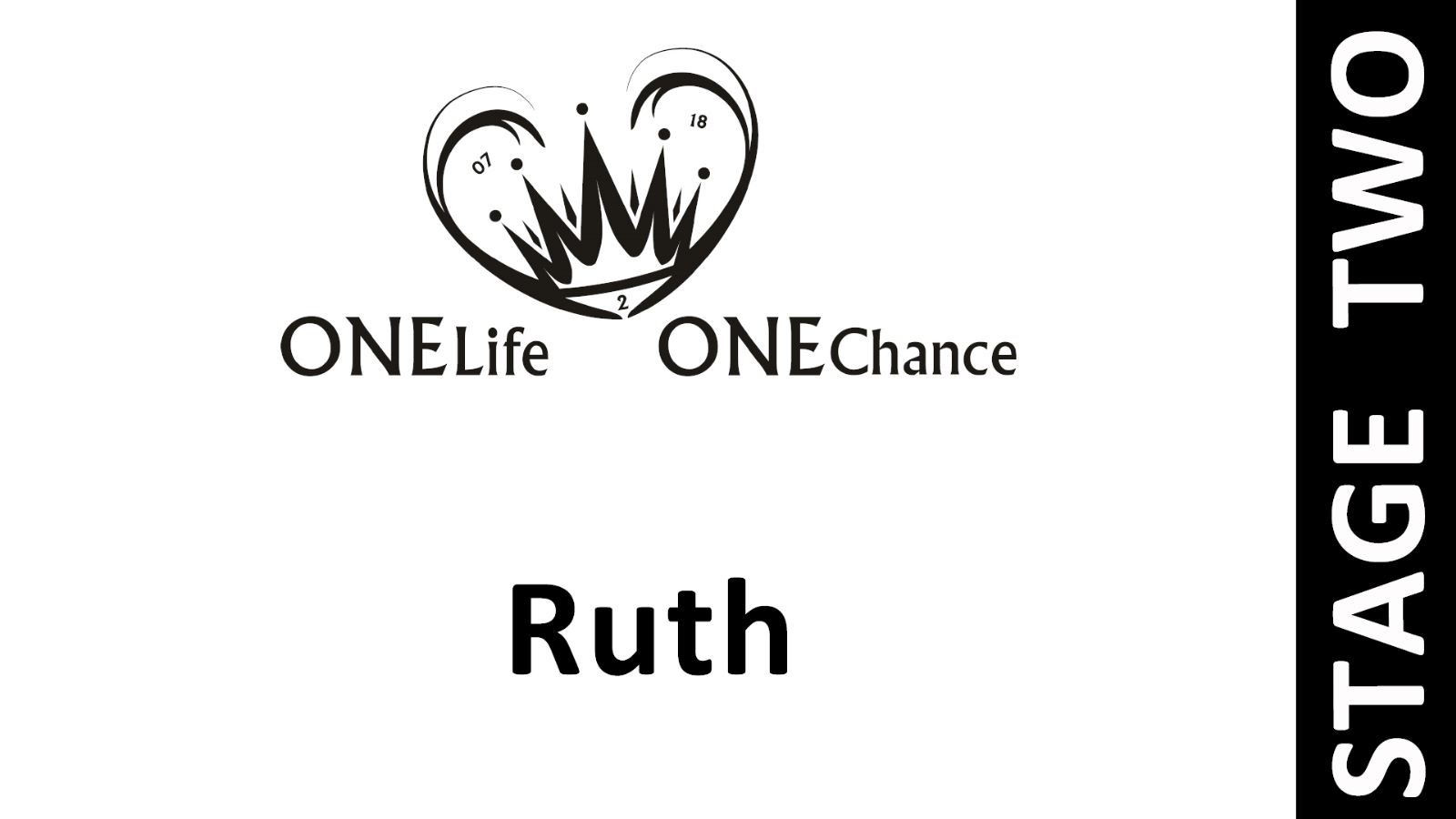 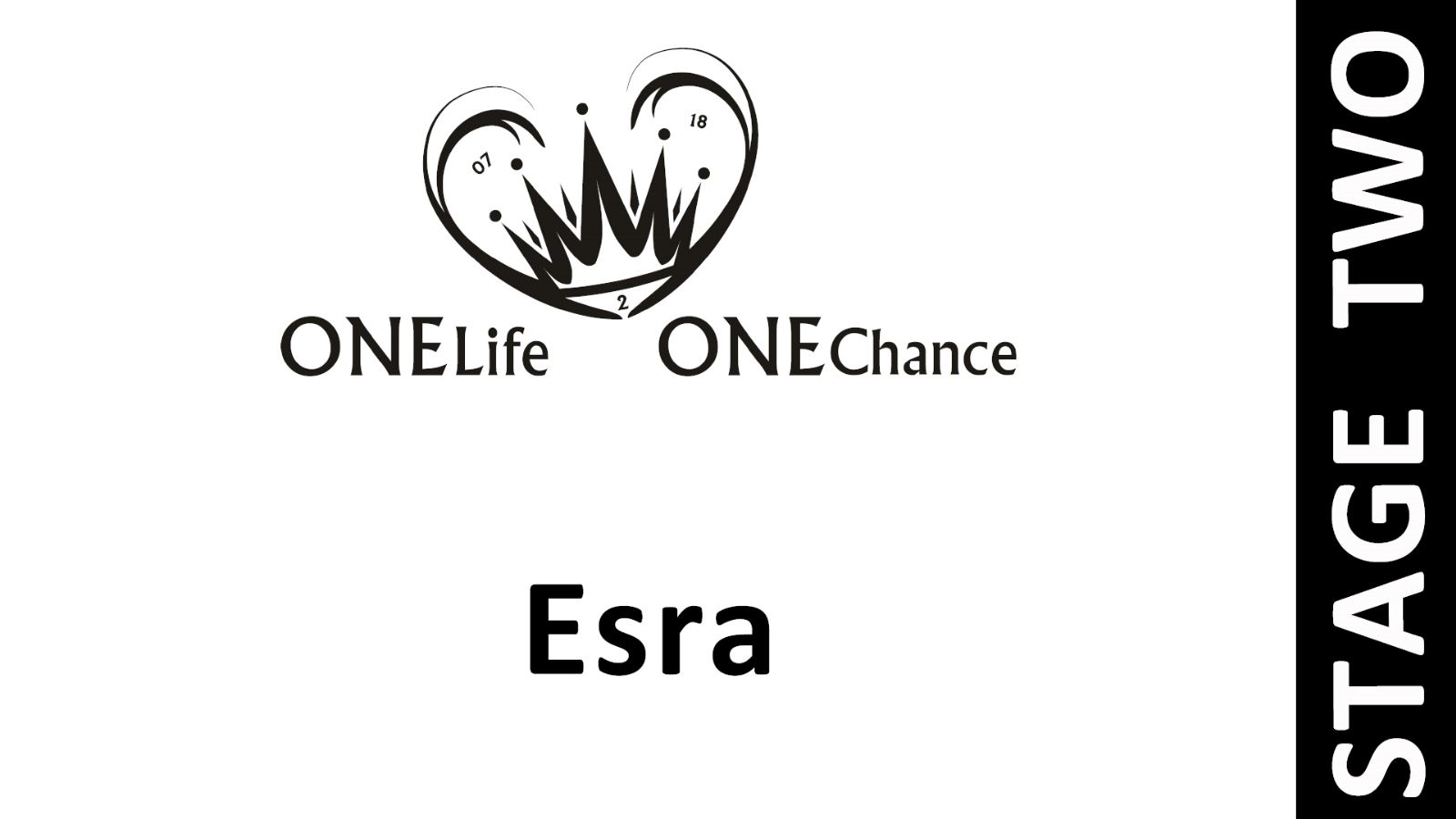 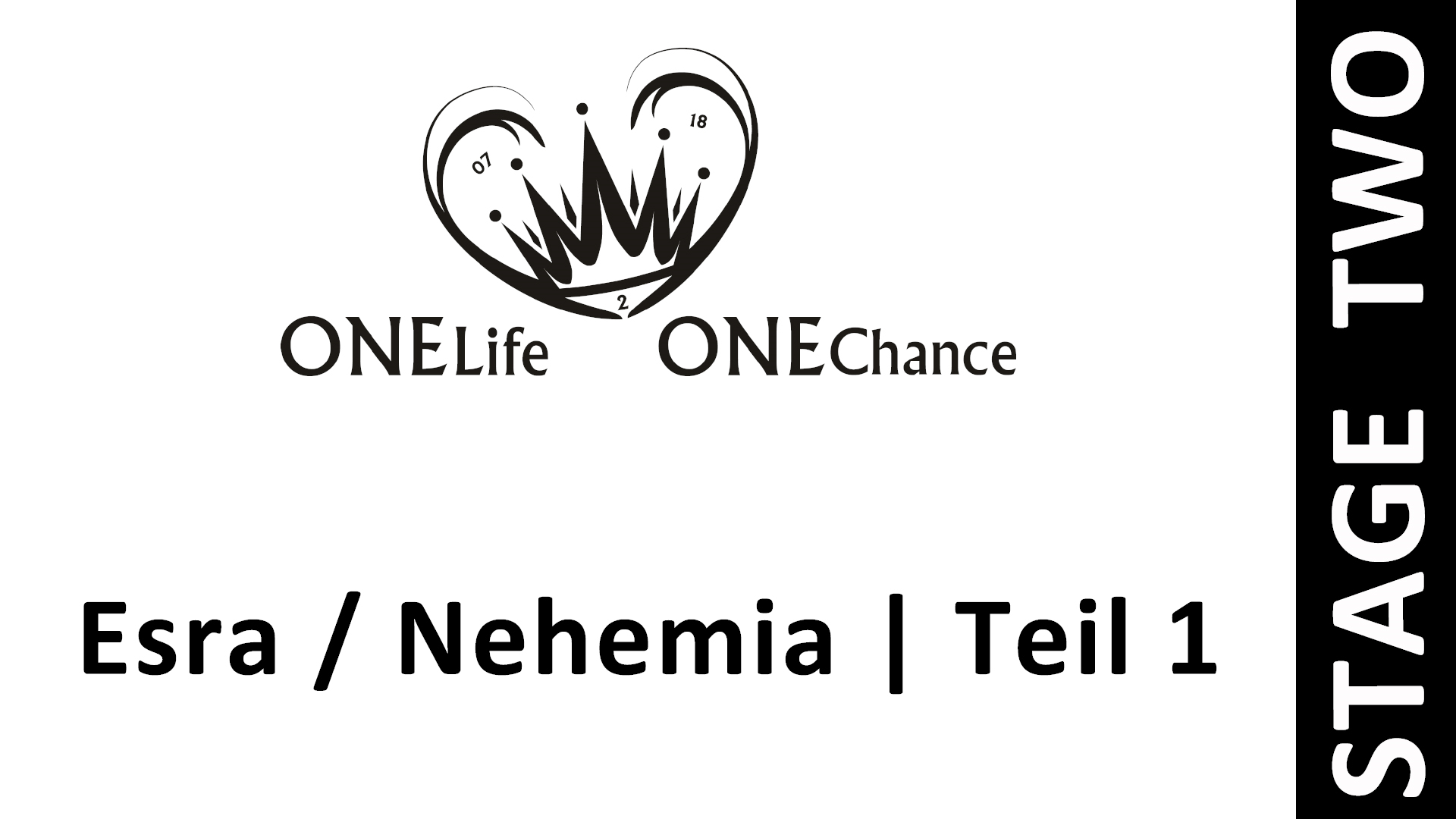 Esra und Nehemia
- Titel und Autor		        Esra / Nehemia
- Kapitel und Verse	10 (280) / 13 (406)
- Zeitumfang      	        538 – 457 / 445 – 423
- Bedeutung        "Der HERR hilft / "Trost des EWIGEN"
"dieser Esra zog herauf von Babel. Und er war ein kundiger Schriftgelehrter im Gesetz des Mose, das der HERR, der Gott Israels, gegeben hatte. Und der König gewährte ihm, da die Hand des HERRN, seines Gottes, über ihm war, all sein Begehren." (Esr 7,6)
"Die gute Hand Gottes" (Esr 7,6.9.28; 8,18.22.31; Neh 1,10; 2,8.18)
Esra und Nehemia
- Titel und Autor		        Esra / Nehemia
- Kapitel und Verse	10 (280) / 13 (406)
- Zeitumfang      	        538 – 457 / 445 – 423
- Bedeutung        "Der HERR hilft / "Trost des EWIGEN"
"Denn Esra hatte sein Herz darauf gerichtet, das Gesetz des HERRN zu erforschen und zu tun und in Israel ⟨die⟩ Ordnung und ⟨das⟩ Recht ⟨des HERRN⟩ zu lehren." (Esr 7,10)
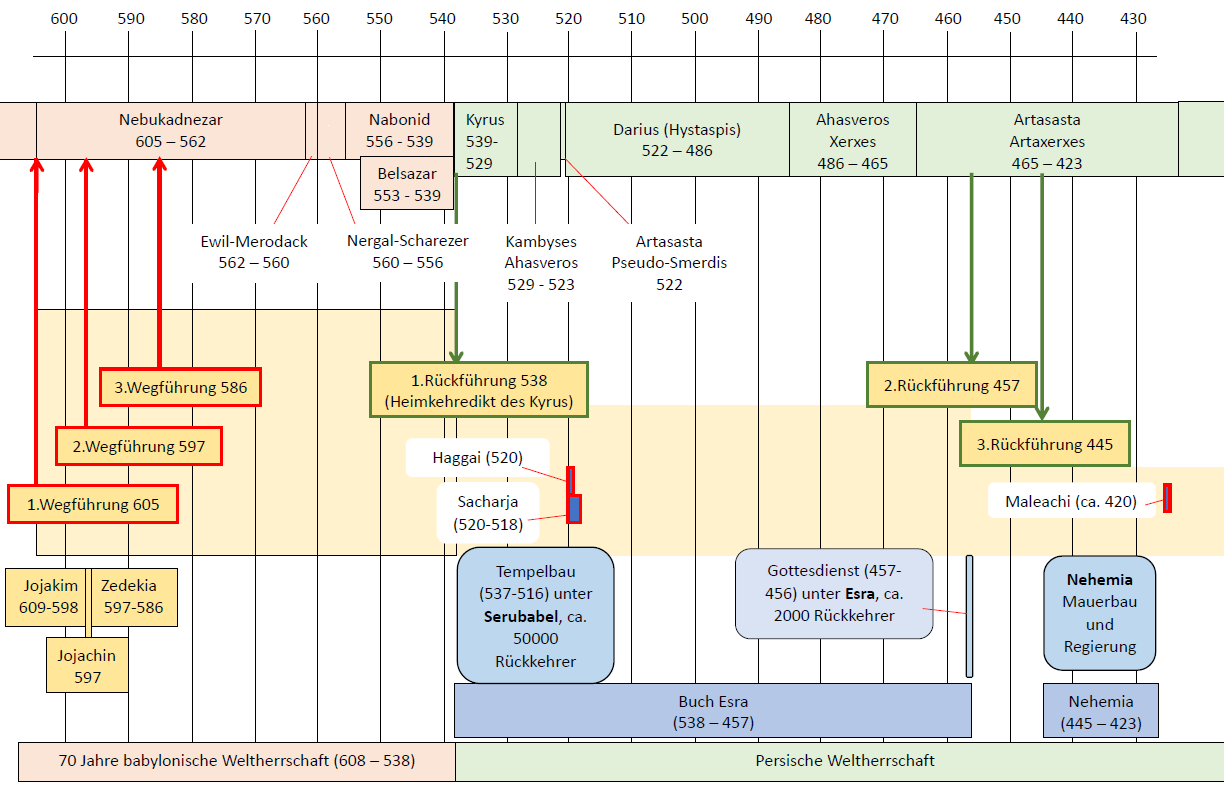 Zurück in die Verheissungen Gottes
"Und im ersten Jahr des Kyrus, des Königs von Persien, erweckte der HERR, damit das Wort des HERRN aus dem Mund Jeremias erfüllt wurde, den Geist des Kyrus, des Königs von Persien, dass er durch sein ganzes Reich einen Ruf ergehen ließ, und zwar auch schriftlich: 2 So spricht Kyrus, der König von Persien: Alle Königreiche der Erde hat der HERR, der Gott des Himmels, mir gegeben. Nun hat er selbst mir ⟨den Auftrag⟩ gegeben, ihm in Jerusalem, das in Juda ist, ein Haus zu bauen." (Esr 1,1-2)
538
ca. 57 Jahre zwischen Kp. 6 und 7 
-Zeit von Esther
537-516
457
Je in Kp. 9, wurde ein längeres Gebet aufgeschrieben
445
443
423
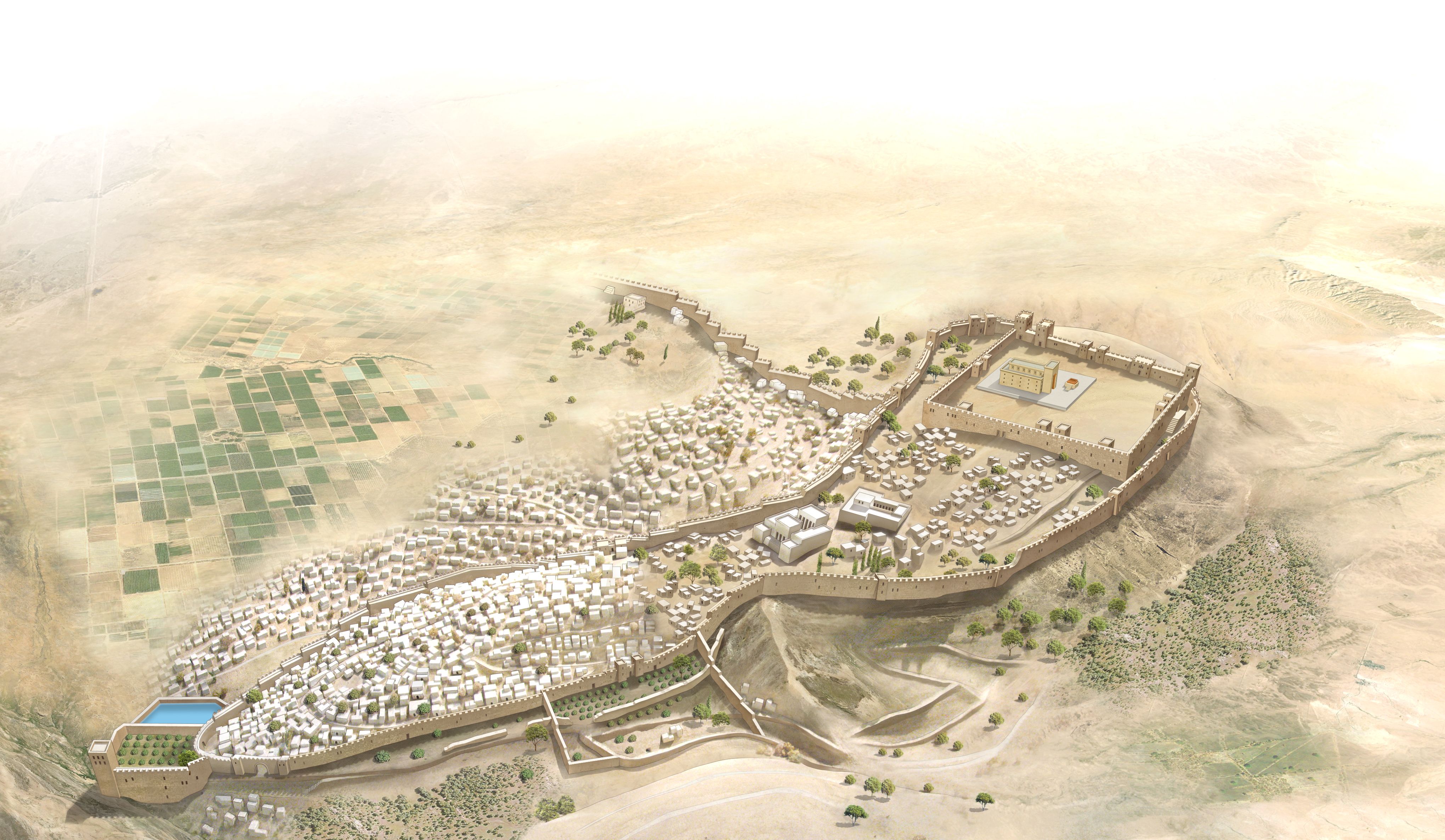 Warum zwei Bücher nach der Rückkehr?
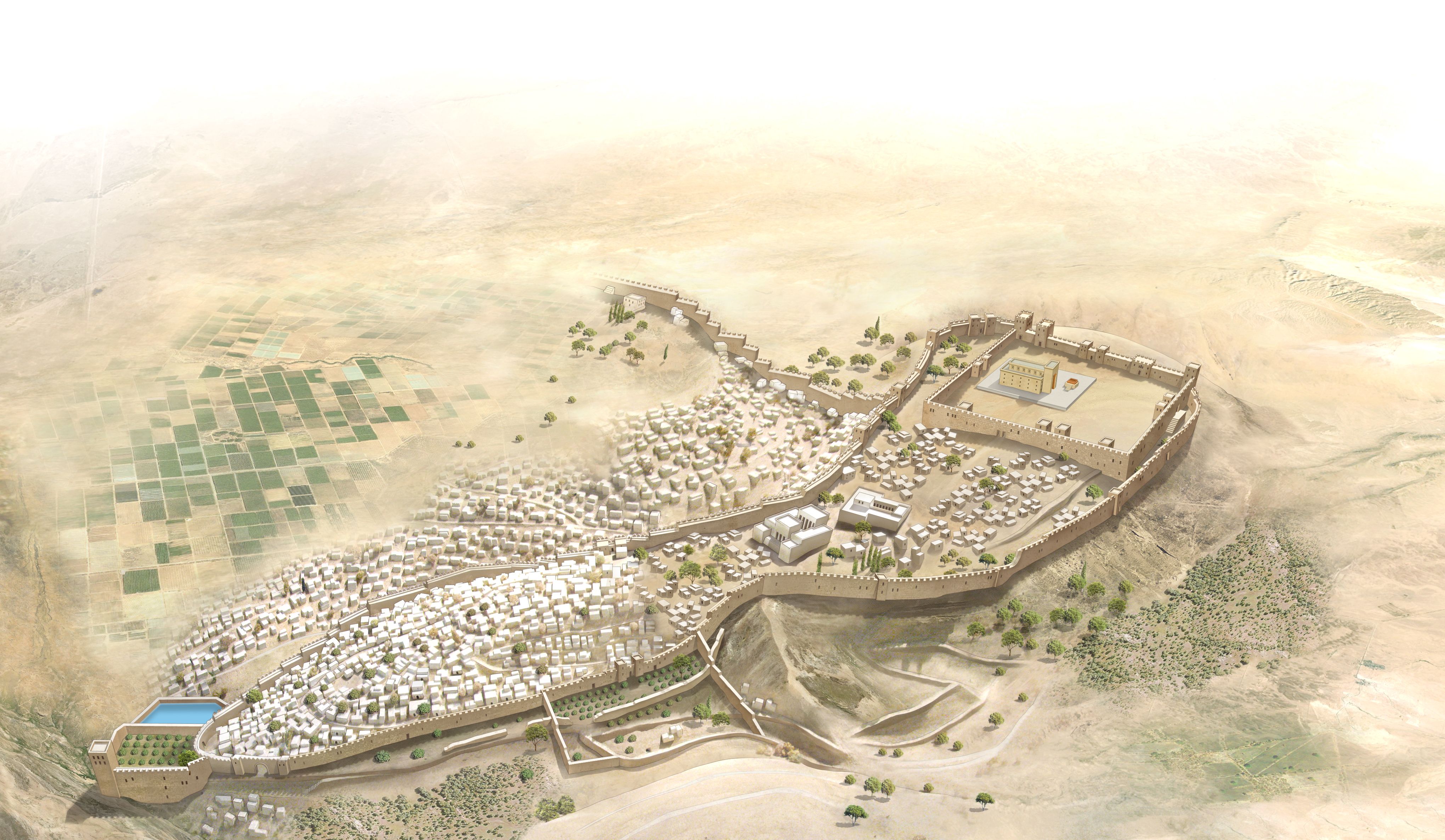 Esra
- Das wichtigste zuerst …
Der Brandopferaltar und der Tempel werden zu Gottes Ehre aufgerichtet und Opfer gebracht.

Die Beziehung zum Herrn Jesus
Jesus an erster Stelle
Anbetung
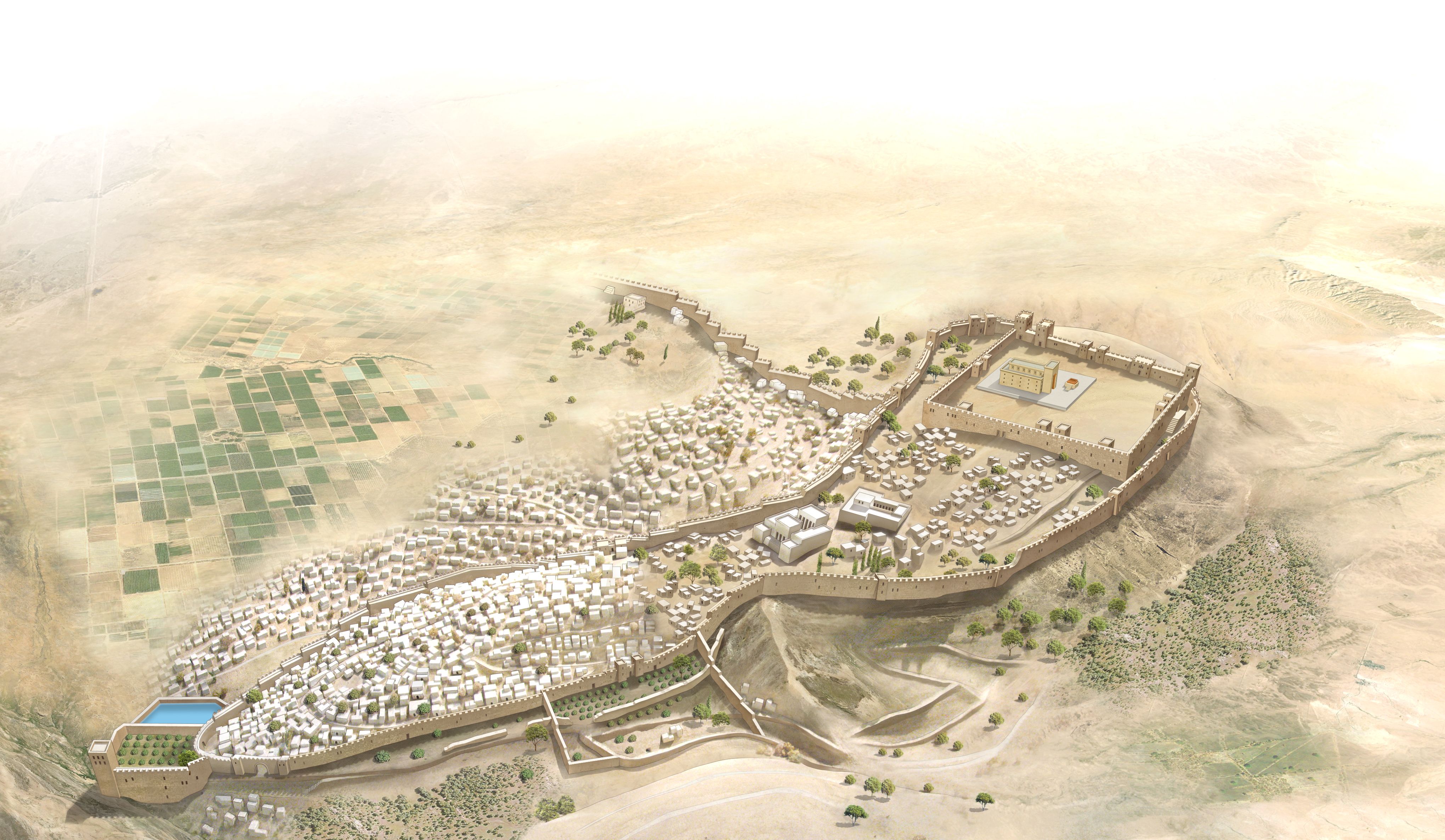 Warum zwei Bücher nach der Rückkehr?
Nehemia
- … dann die Gemeinschaft und das Leben!
Die Stadtmauer wird gebaut und ausgebessert.

Die Beziehung untereinander
Herausforderungen von 
     innen und aussen (Apg 20,28-32)
"Und alles, was ihr tut, im Wort oder im Werk, alles tut im Namen des Herrn Jesus, und sagt Gott, dem Vater, Dank durch ihn!" (Kol 3,17)
Zurück in die Verheissungen Gottes
oder "Zurück für die Zukunft"
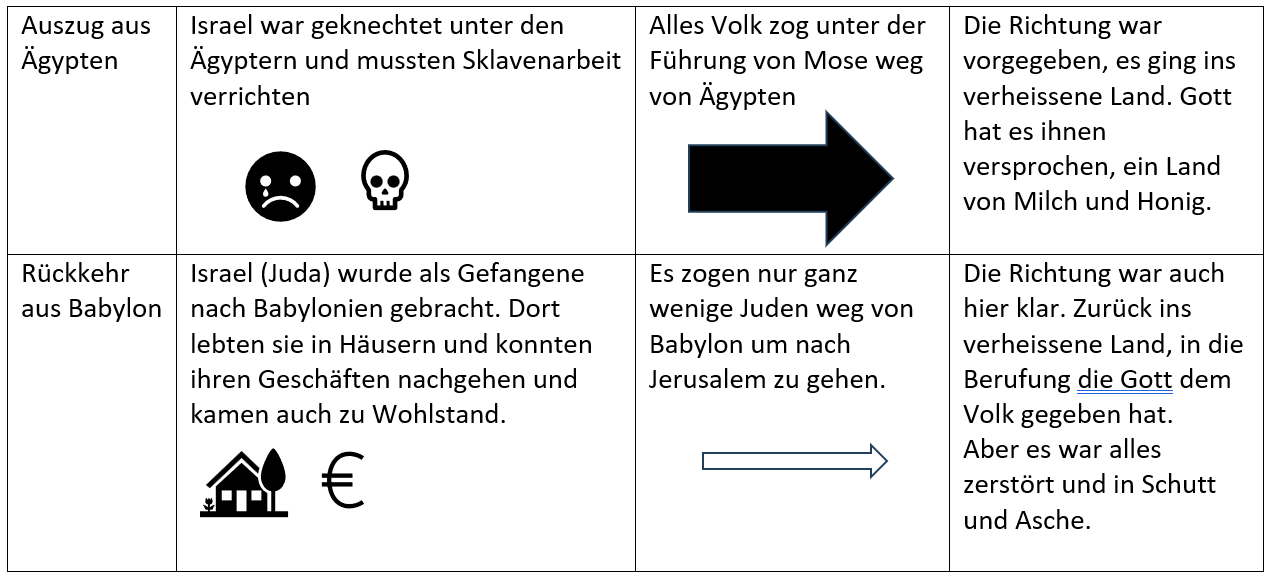 "Einen Altar aus Erde sollst du mir machen und darauf deine Brandopfer und Heilsopfer, deine Schafe und deine Rinder darbringen. An jedem Ort, wo ich meines Namens werde gedenken lassen, werde ich zu dir kommen und dich segnen." (Ex 20,24)
Zurück in die Verheissungen Gottes
oder "Zurück für die Zukunft"
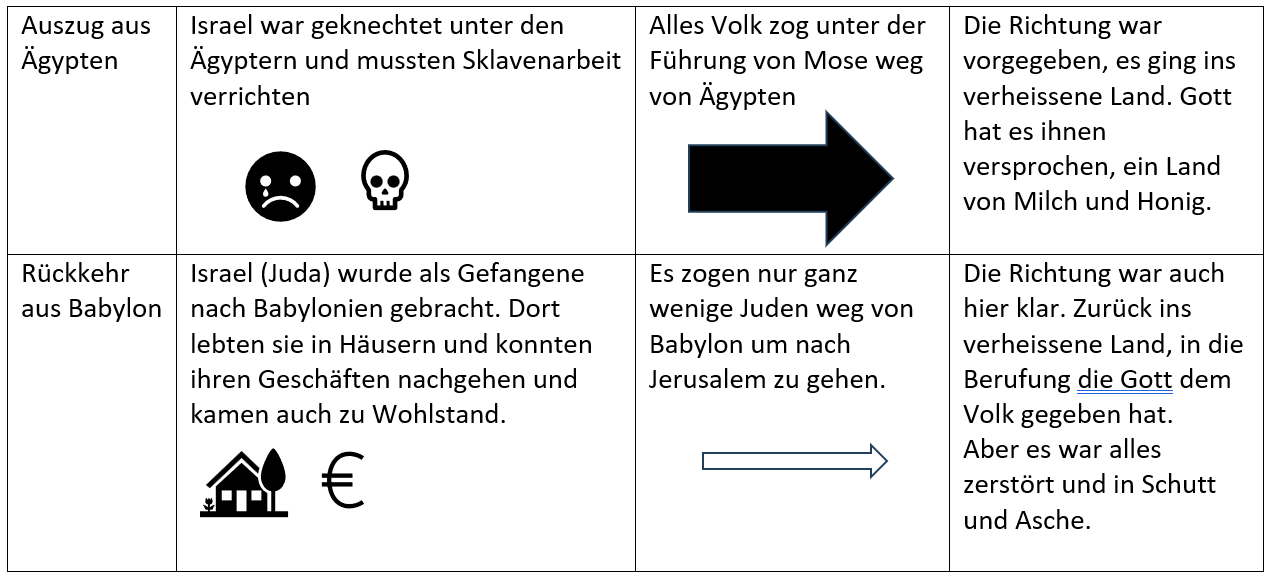 Zurück in die Verheissungen Gottes
oder "Zurück für die Zukunft"
Gott hat in jeder Generation einen Überrest
Wie ist es bei dir?
Auch wir sollen uns absondern und dem Herrn heilig leben. Das Wort Gottes muss unsere Richtschnur sein, an der wir uns ausrichten.
Prophetische Sicht der Bücher Esra und Nehemia
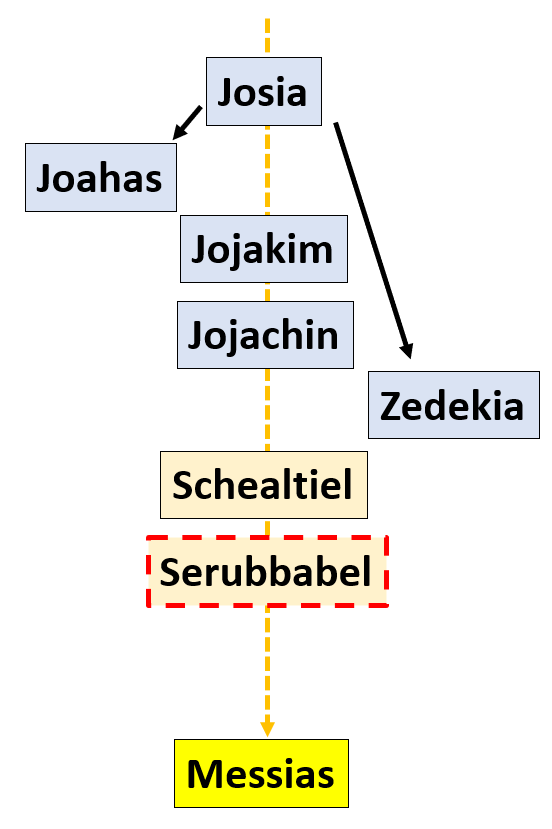 11 Josia aber zeugte Jojachin und seine Brüder um die Zeit der Wegführung nach Babylon. 12 Nach der Wegführung nach Babylon aber zeugte Jojachin Schealtiël, Schealtiël aber zeugte Serubbabel, 13 Serubbabel aber zeugte Abihud, Abihud aber zeugte Eljakim, […] 16 Jakob aber zeugte Josef, den Mann Marias, von welcher Jesus geboren wurde, der Christus genannt wird. (Mt 1,11-13.16)
Prophetische Sicht der Bücher Esra und Nehemia
Prophetische Sicht der Bücher Esra und Nehemia
Prophetische Sicht der Bücher Esra und Nehemia
Prophetische Sicht der Bücher Esra und Nehemia
Prophetische Sicht der Bücher Esra und Nehemia
Botschaft für unsere Zeit
Absonderung von der Welt (1+7)	-> Von Babylon nach Jerusalem
Vertrauen auf Gott (2+8)		  	-> Gott kennt dich mit Namen
Zurück zur gesunden Lehre (3)		-> Allein die Schrift
Gehorsam gegenüber dem Wort (4-6)	-> Täter des Wortes sein
Freiwillig dienen und geben (8x)	-> Einen fröhlichen Geber hat Gott lieb  Entscheidung treffen (9-10)		-> In der Bereitschaft leben
"Da machten sich die Familienoberhäupter von Juda und Benjamin auf und die Priester und die Leviten, jeder, dessen Geist Gott erweckte, hinaufzuziehen, um das Haus des HERRN in Jerusalem zu bauen." (1,5)
Botschaft für unsere Zeit
Absonderung von der Welt (1+7)	-> Von Babylon nach Jerusalem
Vertrauen auf Gott (2+8)		  	-> Gott kennt dich mit Namen
Zurück zur gesunden Lehre (3)		-> Allein die Schrift
Gehorsam gegenüber dem Wort (4-6)	-> Täter des Wortes sein
Freiwillig dienen und geben (8x)	-> Einen fröhlichen Geber hat Gott lieb  Entscheidung treffen (9-10)		-> In der Bereitschaft leben
"⟨alle⟩, die mit Serubbabel kamen ⟨und mit⟩ Jeschua, Nehemja, Seraja, Reelaja, Mordochai, Bilschan, Mispar, Bigwai, Rehum ⟨und⟩ Baana. ⟨Das ist die⟩ Zahl der Männer des Volkes Israel: 3 Die Söhne Parosch 2 172." (2,2-3ff)
Botschaft für unsere Zeit
Absonderung von der Welt (1+7)	-> Von Babylon nach Jerusalem
Vertrauen auf Gott (2+8)		  	-> Gott kennt dich mit Namen
Zurück zur gesunden Lehre (3)		-> Allein die Schrift
Gehorsam gegenüber dem Wort (4-6)	-> Täter des Wortes sein
Freiwillig dienen und geben (8x)	-> Einen fröhlichen Geber hat Gott lieb  Entscheidung treffen (9-10)		-> In der Bereitschaft leben
"Und Jeschua, der Sohn Jozadaks, und seine Brüder, die Priester, und Serubbabel, der Sohn Schealtiëls, und seine Brüder machten sich auf und bauten den Altar des Gottes Israels, um Brandopfer darauf zu opfern, wie es geschrieben steht im Gesetz des Mose, des Mannes Gottes. 3 Und sie errichteten den Altar auf seinen ⟨alten⟩ Fundamenten, obwohl ⟨ein Teil⟩ von der Bevölkerung der Länder in Feindschaft mit ihnen ⟨lebte⟩, und sie opferten auf ihm Brandopfer dem HERRN, die Morgen- und Abendbrandopfer." (3,2-3)
Botschaft für unsere Zeit
Absonderung von der Welt (1+7)	-> Von Babylon nach Jerusalem
Vertrauen auf Gott (2+8)		  	-> Gott kennt dich mit Namen
Zurück zur gesunden Lehre (3)		-> Allein die Schrift
Gehorsam gegenüber dem Wort (4-6)	-> Täter des Wortes sein
Freiwillig dienen und geben (8x)	-> Einen fröhlichen Geber hat Gott lieb  Entscheidung treffen (9-10)		-> In der Bereitschaft leben
"Und sie stellten die Priester nach ihren Gruppen auf und die Leviten nach ihren Abteilungen zum Dienst Gottes in Jerusalem, nach der Vorschrift des Buches des Mose." (6,18)
Botschaft für unsere Zeit
Absonderung von der Welt (1+7)	-> Von Babylon nach Jerusalem
Vertrauen auf Gott (2+8)		  	-> Gott kennt dich mit Namen
Zurück zur gesunden Lehre (3)		-> Allein die Schrift
Gehorsam gegenüber dem Wort (4-6)	-> Täter des Wortes sein
Freiwillig dienen und geben (8x)	-> Einen fröhlichen Geber hat Gott lieb  Entscheidung treffen (9-10)		-> In der Bereitschaft leben
"… sowie alles Silber und Gold, das du in der ganzen Provinz Babel bekommen wirst, samt der Spende des Volkes und der Priester, die sie spenden für das Haus ihres Gottes, das in Jerusalem ist." (7,16)
Botschaft für unsere Zeit
Absonderung von der Welt (1+7)	-> Von Babylon nach Jerusalem
Vertrauen auf Gott (2+8)		  	-> Gott kennt dich mit Namen
Zurück zur gesunden Lehre (3)		-> Allein die Schrift
Gehorsam gegenüber dem Wort (4-6)	-> Täter des Wortes sein
Freiwillig dienen und geben (8x)	-> Einen fröhlichen Geber hat Gott lieb  Entscheidung treffen (9-10)		-> In der Bereitschaft leben
"Da stand Esra auf. Und er ließ die Obersten der Priester, der Leviten und ganz Israel schwören, nach diesem Wort zu handeln. Und sie schworen es." (10,5)
Esra
Er war ein kundiger Schriftgelehrter
"Und er war ein kundiger Schriftgelehrter im Gesetz des Mose, das der HERR, der Gott Israels, gegeben hatte." (Esr 7,6a)
Esra
Er war ein kundiger Schriftgelehrter
Er war treu
"Denn Esra hatte sein Herz darauf gerichtet, das Gesetz des HERRN zu erforschen und zu tun und in Israel ⟨die⟩ Ordnung und ⟨das⟩ Recht ⟨des HERRN⟩ zu lehren." (Esr 7,10)
Esra
Er war ein kundiger Schriftgelehrter
Er war treu
Er war ein Zeugnis
"Artahsasta, der König der Könige, an Esra, den Priester, den Beauftragten für das Gesetz des Gottes des Himmels, vollkommenes ⟨Heil⟩!" (Esr 7,12)
Esra
Er war ein kundiger Schriftgelehrter
Er war treu
Er war ein Zeugnis
Er vertraute dem Herrn
Ich aber, ich fasste Mut, weil die Hand des HERRN, meines Gottes, über mir war, und ich versammelte ⟨einige von den Familienober⟩häuptern aus Israel, dass sie mit mir hinaufzogen." (Esr 7,28b)
Esra
Er war ein kundiger Schriftgelehrter
Er war treu
Er war ein Zeugnis
Er vertraute dem Herrn
Er demütigte sich und beugte sich vor Gott
"Und ich sprach: Mein Gott, ich schäme mich und scheue mich, mein Gesicht zu dir, mein Gott, zu erheben! Denn unsere Sünden sind ⟨uns⟩ über den Kopf gewachsen, und unsere Schuld ist groß geworden bis an den Himmel." (Esr 9,6)
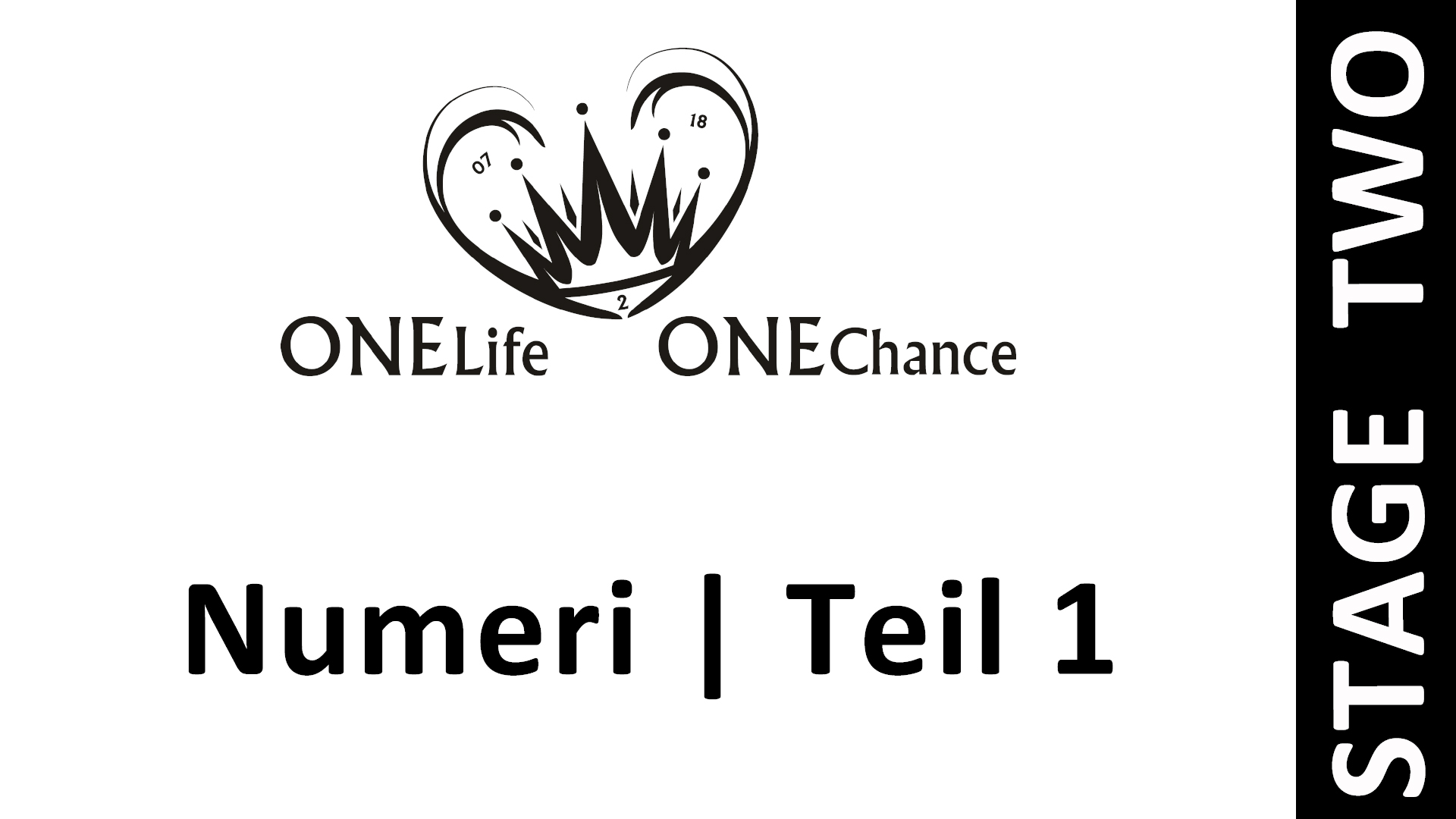 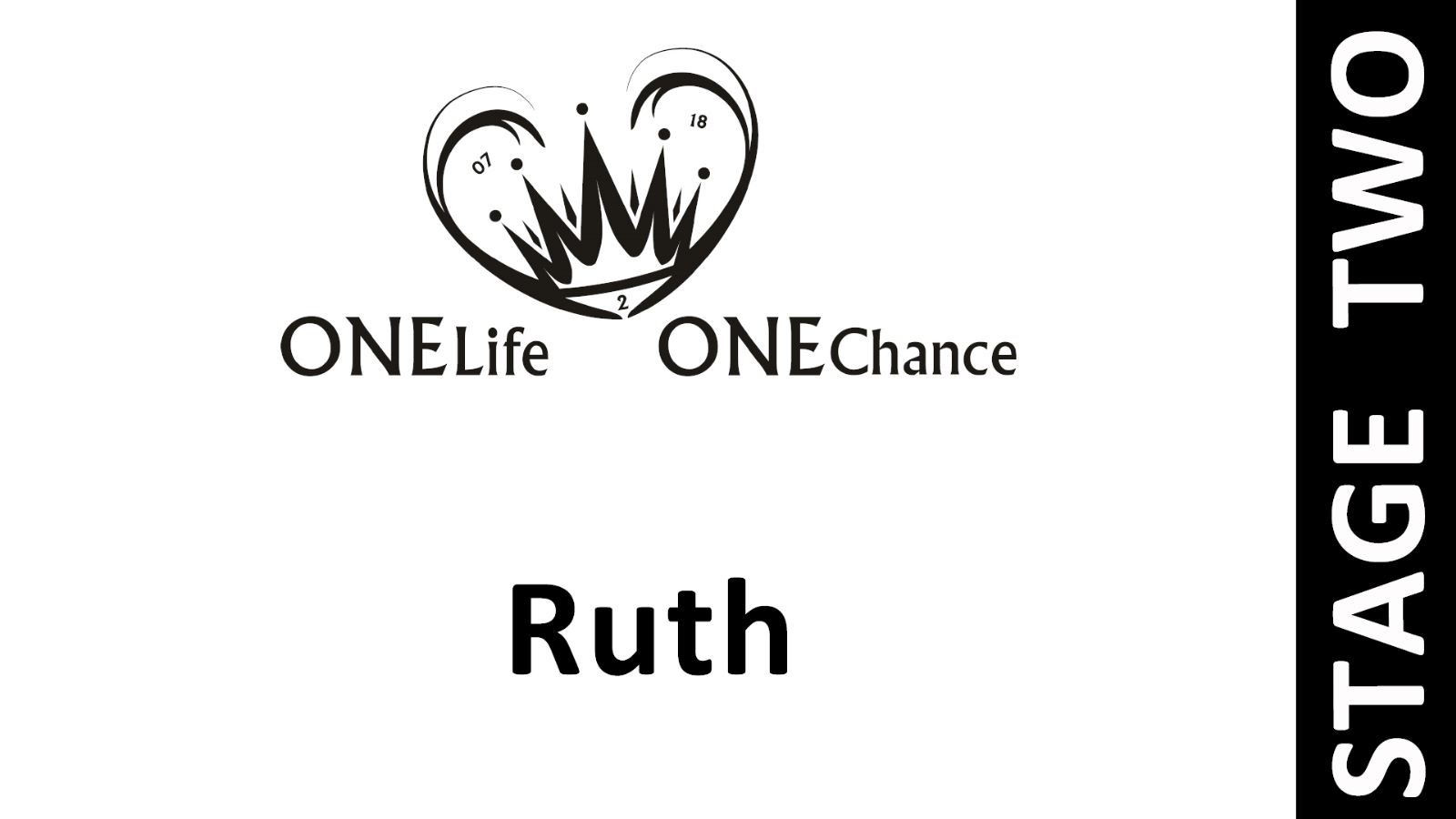 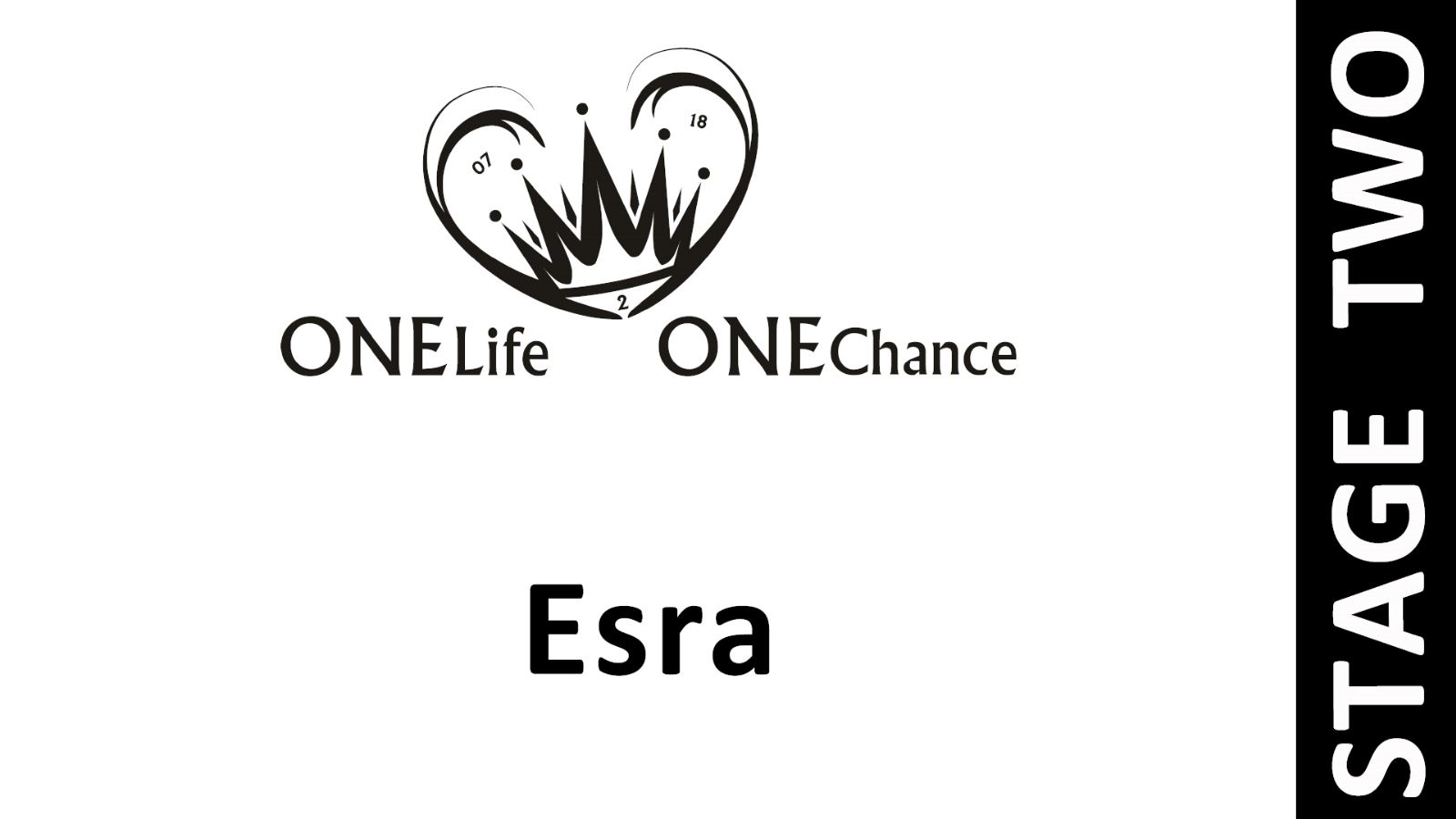 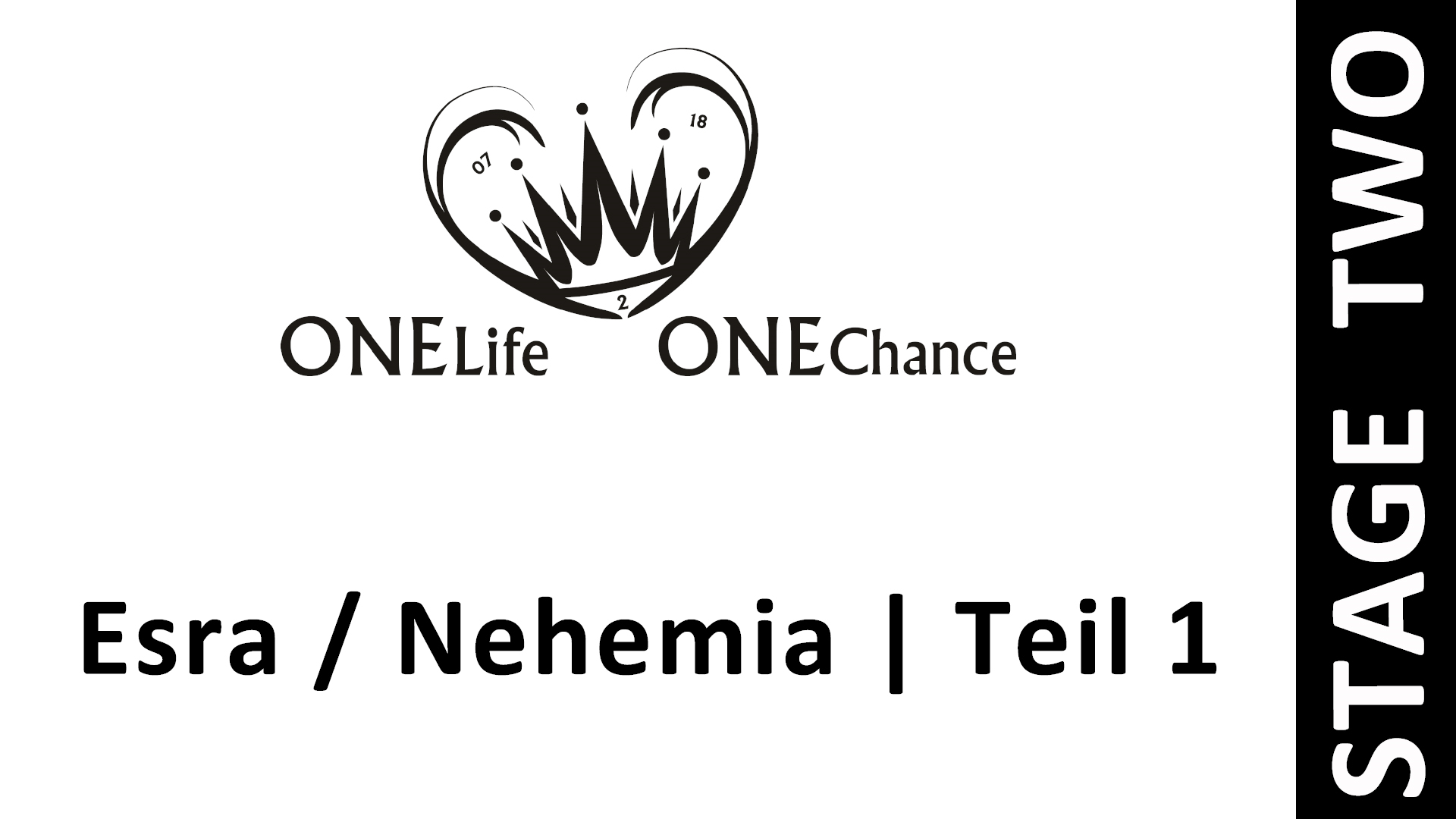